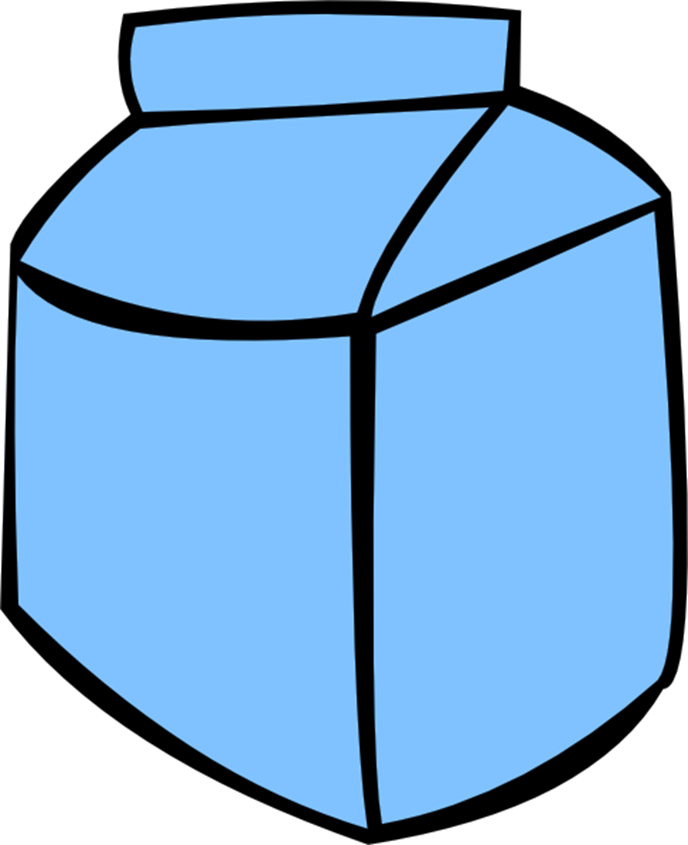 The
Dairy
Industry
Mr. Bailey
Agri-Science
Where does the milk come from?
Process of producing milk is called lactation

Occurs after birth of a calf

Milk production occurs in the udder
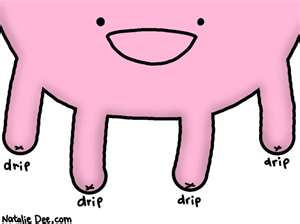 Mammary Gland (Udder)
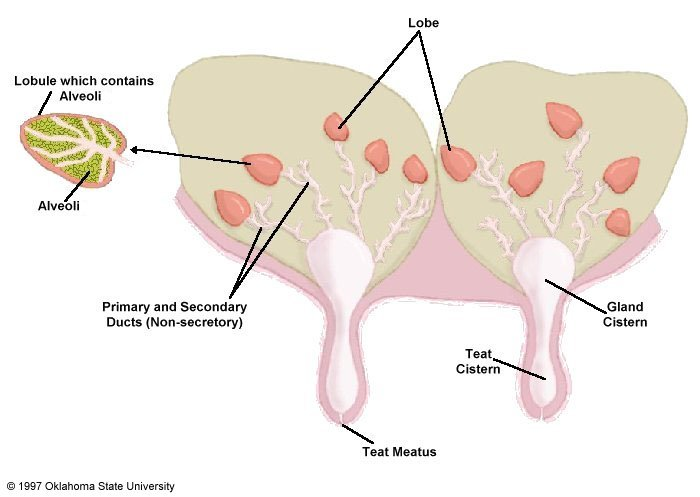 How do I get the milk out?
Cows are milked by machines 

Udder is cleaned before and after milking 

Helps to avoid contamination
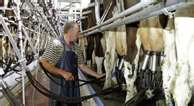 Milk- “I’m going on a trip”
Goes to processing plant

Checked for bacteria and infection

Sits for cream to raise and be removed

Cream contains fat
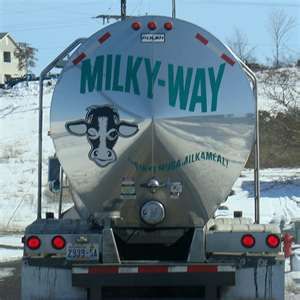 Milk- “What happens when I get the plant.”
Homogenization- large cream globules are reduced to the size of the milk globules

Homogenized milk – cream will not separate from the milk
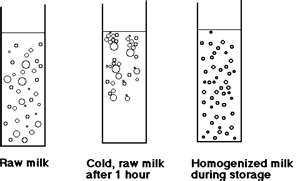 Milk- “What’s next.”
Pasteurization- milk is heated and cooled to kill any harmful organisms
Grading 
A – beverage milk 
B – manufacturing dairy products (cheese, butter, yogurt)
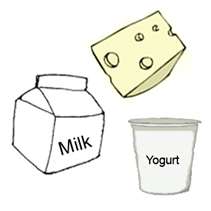 The Difference in Milk
Whole milk- contains fat 

2% - contains some fat 

1% - contains little fat

Skim- contains no fat
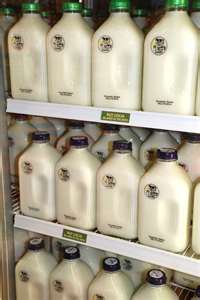 A gallon of milk weights between 8.5 - 8.8 lbs. depending on fat content.
Milk Processing Video
http://www.bing.com/videos/search?q=how+is+milk+processed&view=detail&mid=0B63C31979253215D8610B63C31979253215D861&first=41
Common Breeds of Dairy Cattle
Holstein – 90% of U.S. dairy cattle 

Jersey – high in butterfat and protein 

Guernsey 

Brown Swiss
Holstein
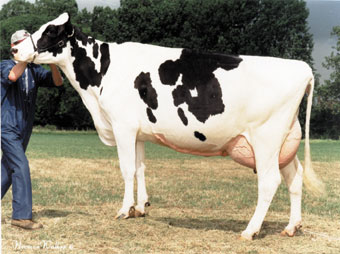 Jersey
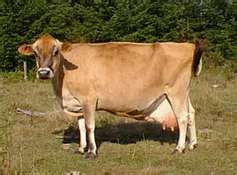 Exit Slip
Identify the process milk takes from the farm to what you buy in the store based on the information learned today.